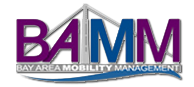 What Keeps You Up At Night?
Solving Relocation Nightmares!
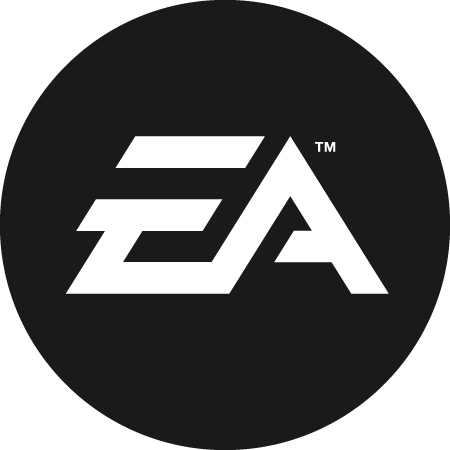 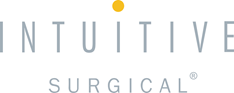 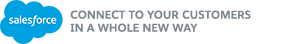 Nightmare Solution’s Team
Marianne Wong, Electronic Arts
Rebecca Counihan, Intuitive Surgical
Sandy Beyer, SalesForce
Patty Ginochio, Cartus
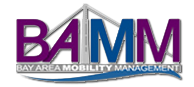 Session Goals
Mobility Challenges Overview
EA, Intuitive Surgical and SalesForce present their challenges
Break out into teams to solve theirs and some new ones
Come back together, present ideas
Present winners!
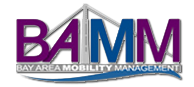 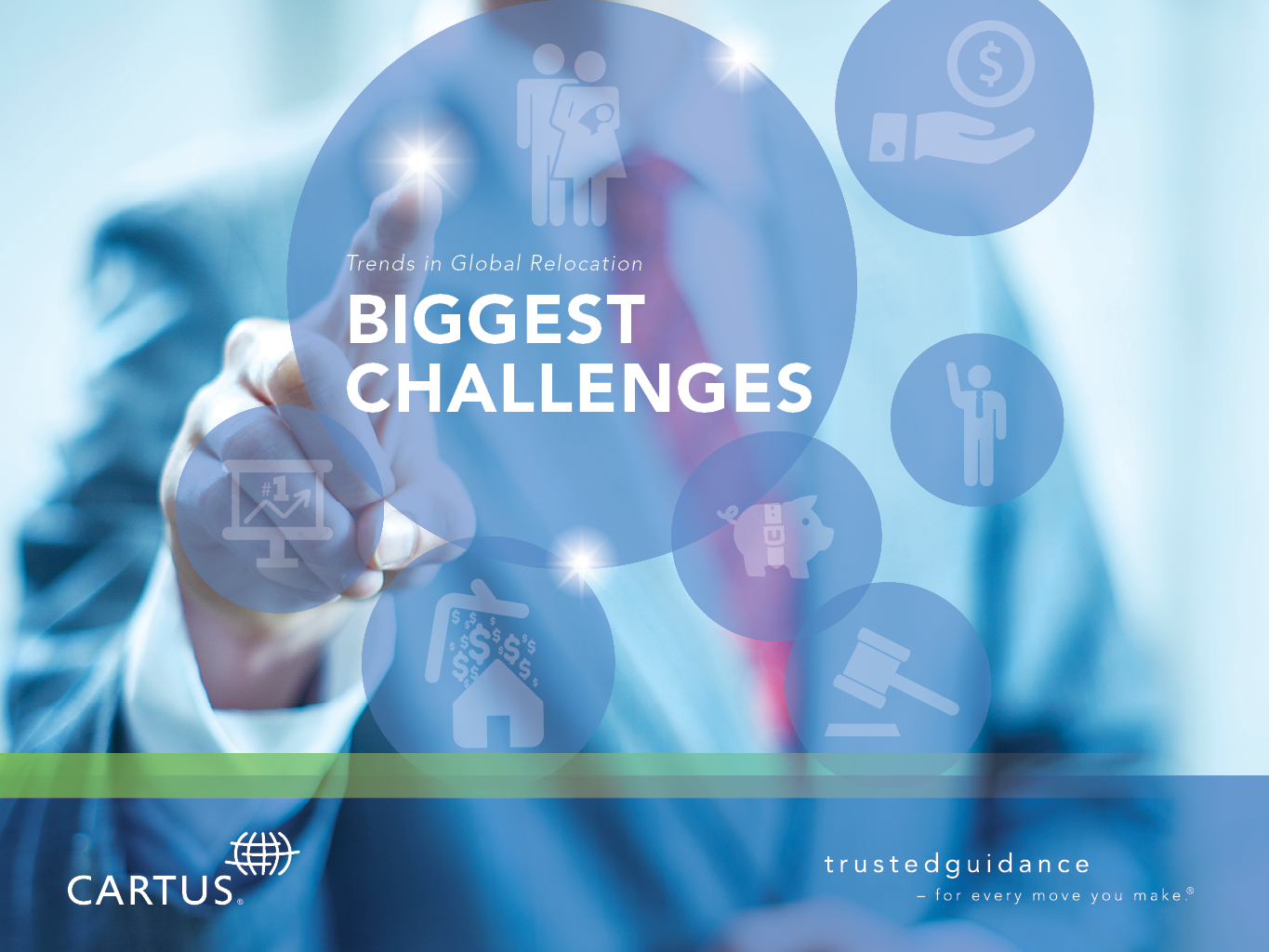 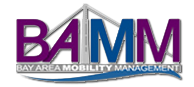 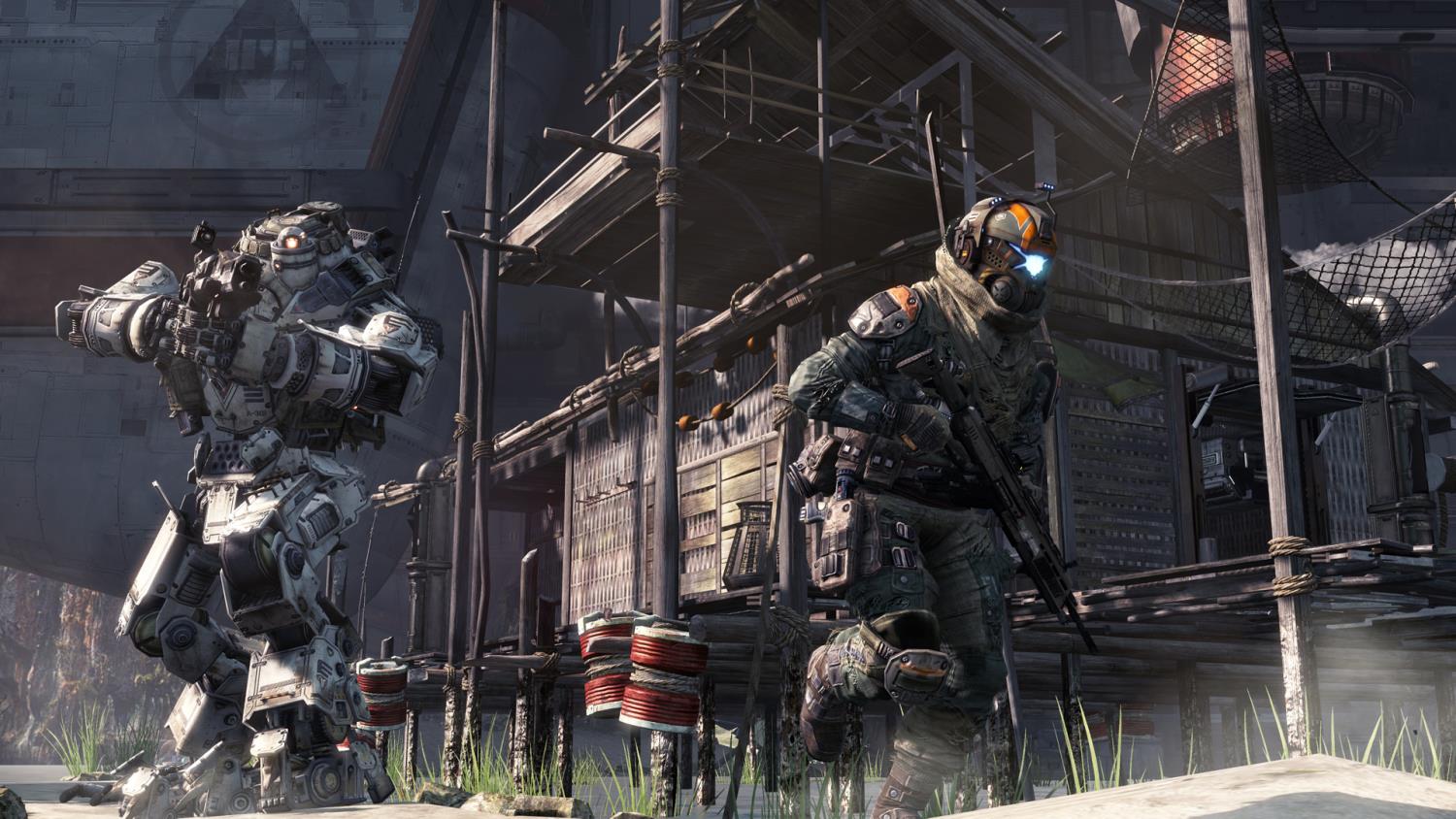 ELECTRONIC ARTS
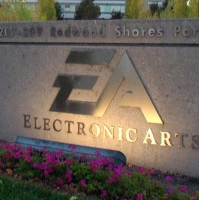 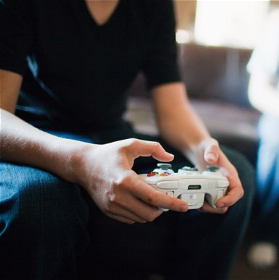 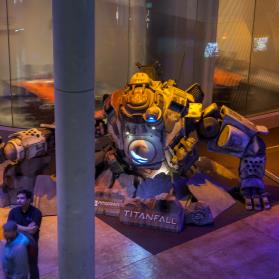 300 MILLION REGISTERED PLAYERS 
IN OVER 200 COUNTRIES
FY15 REVENUE $4.5 BILLION
FOUNDED IN 1982
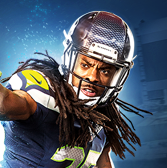 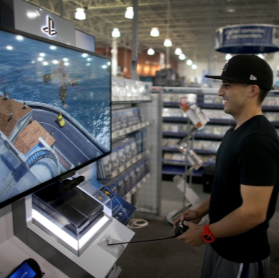 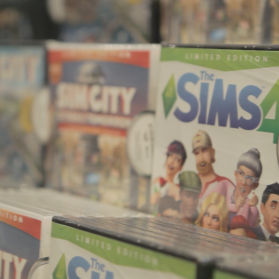 GAMES, CONTENT AND LIVE SERVICES ON CONSOLE, PC, MOBILE AND TABLET
#1 PUBLISHER ON PLAYSTATION4 AND XBOX ONE CONSOLES IN THE WESTERN WORLD
OVER 2 BILLION DOWNLOADS OF EA MOBILE GAMES
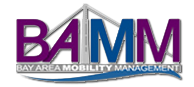 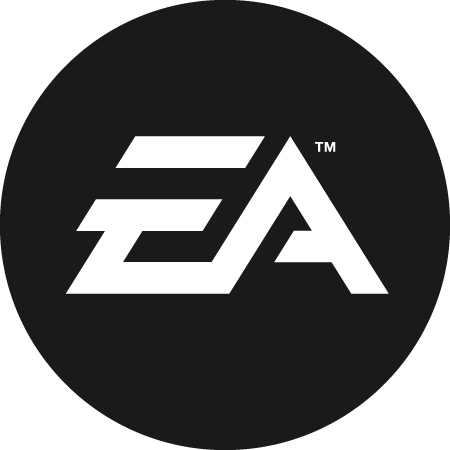 5
Electronic Arts
VISION
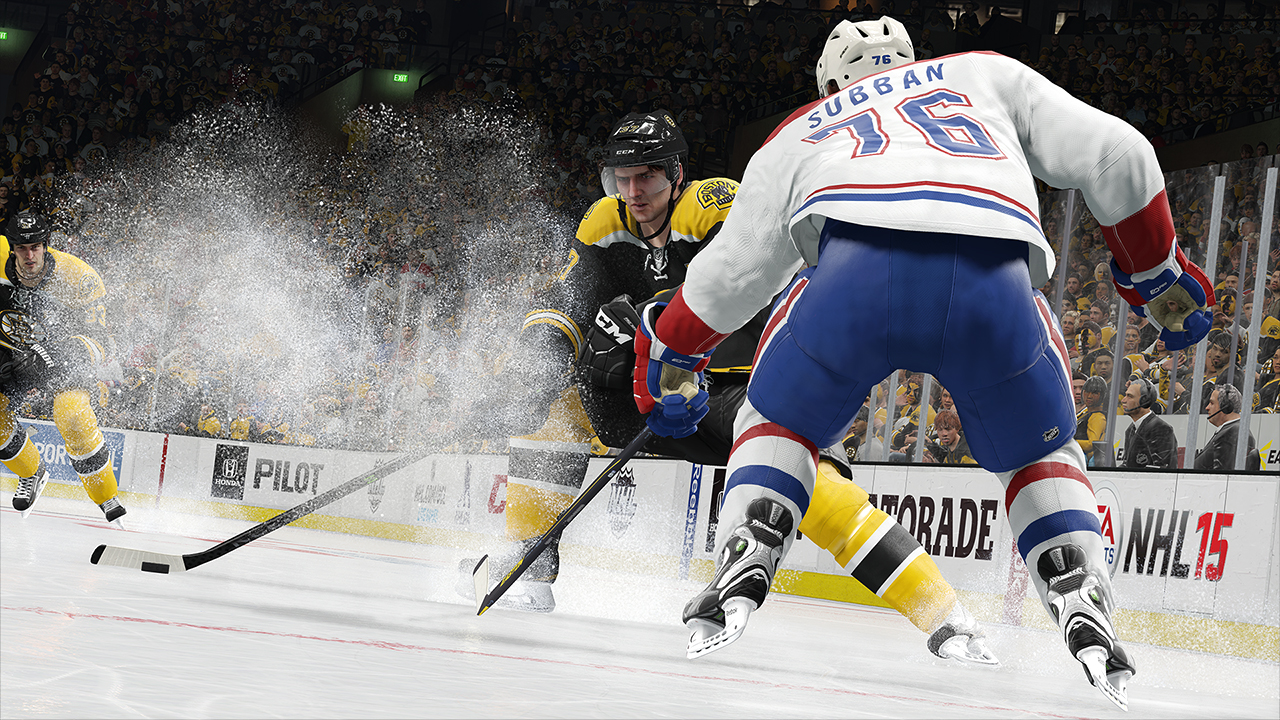 WE UNITE THE WORLD THROUGH PLAY
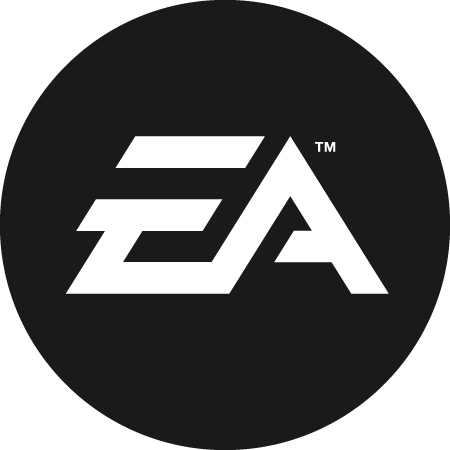 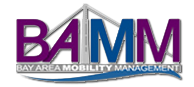 Electronic Arts
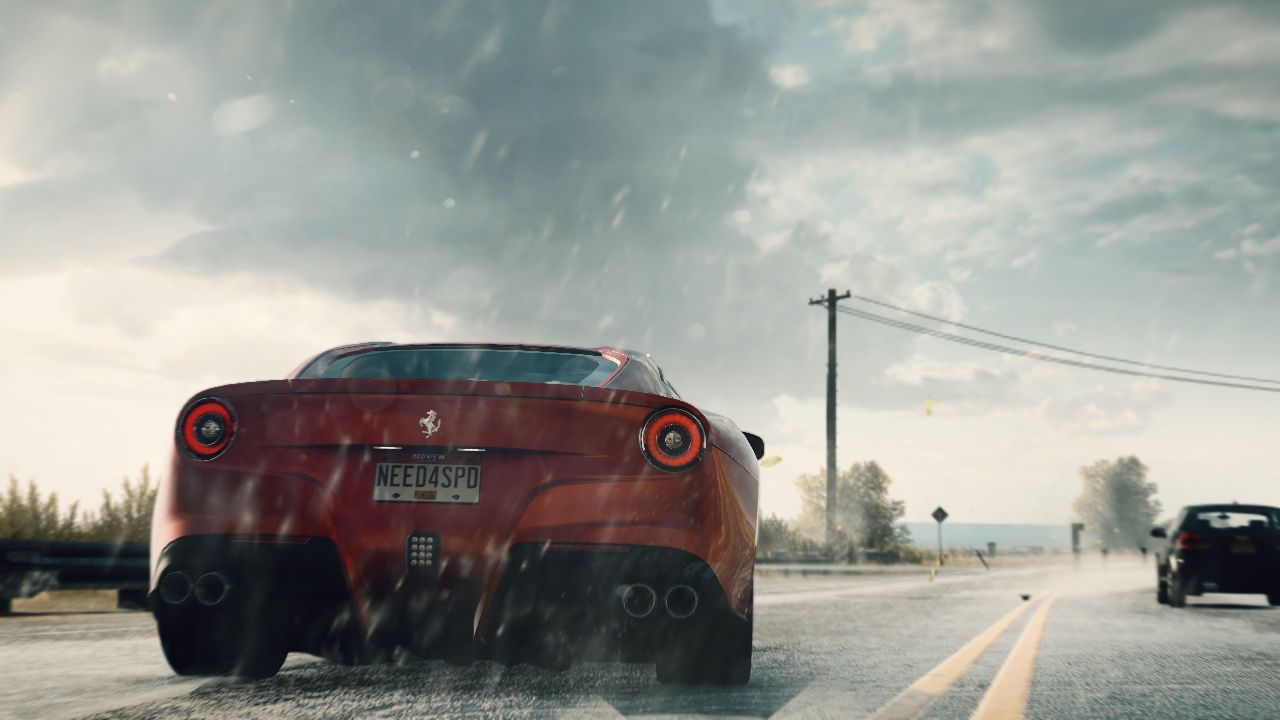 MISSION
BUILD THE WORLD’S BEST DIGITAL PLAYGROUND WITH FUN FOR EVERYONE, ANYTIME, ANYWHERE
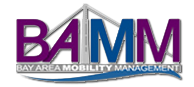 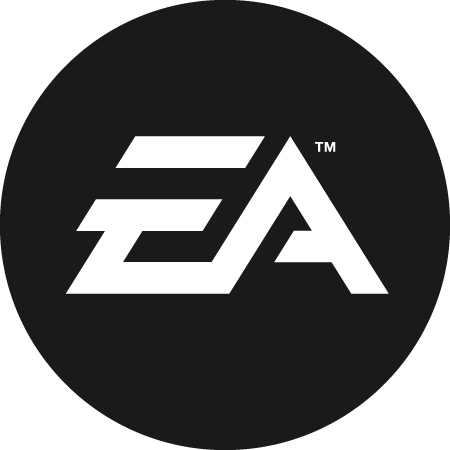 [Speaker Notes: At EA our mission is simple – to deliver the best experience to our consumers everywhere they want to play.]
Electronic Arts
GLOBAL REACH
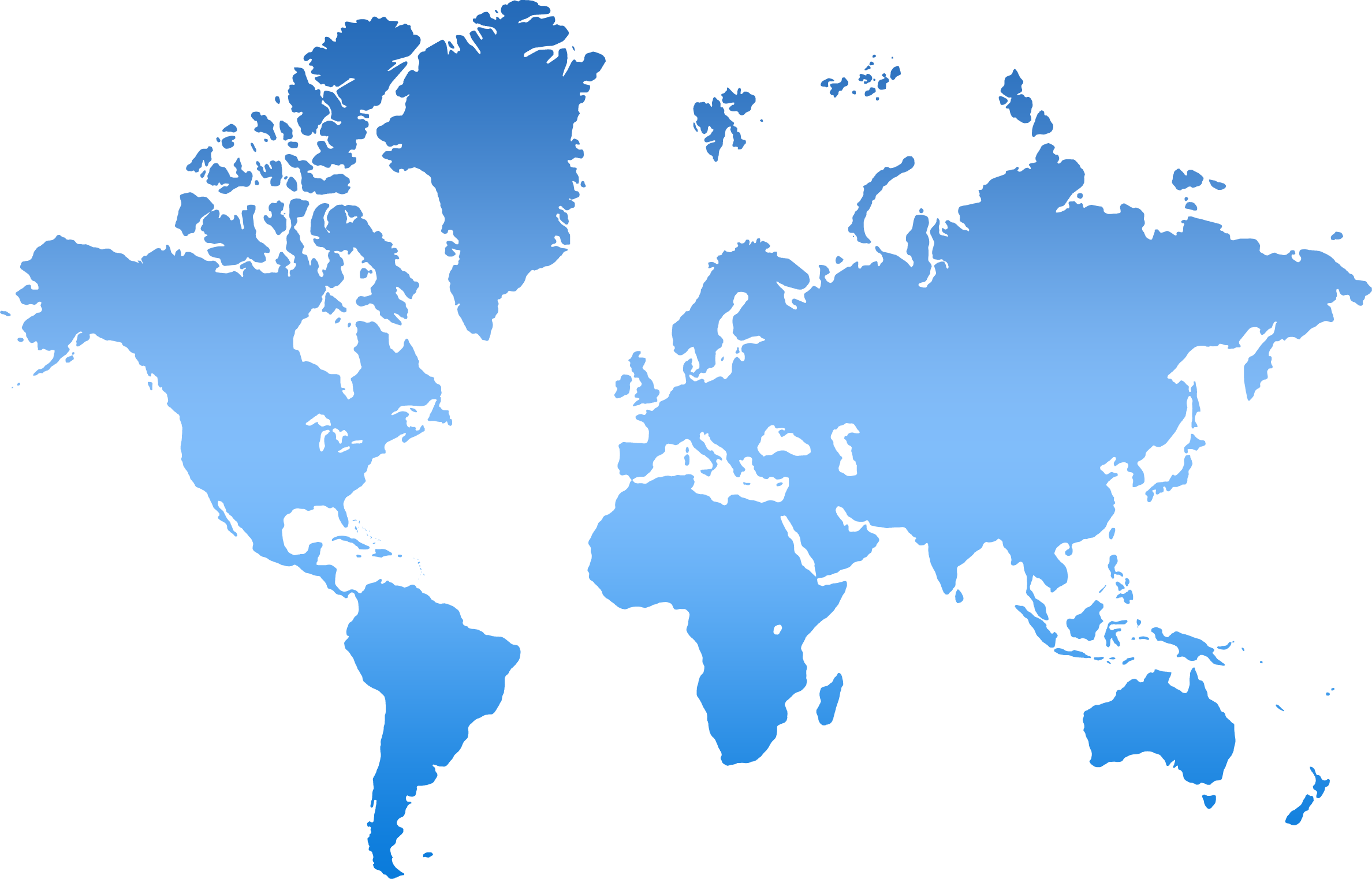 Helsinki
Stockholm
Gothenburg
Edmonton
London
Macclesfield
Montreal
Cologne
Vancouver
Guildford
Charlottetown
Kitchener
Seattle
Bucharest
Lyon
Sacramento
Seoul
Geneva
Beijing
Madrid
Salt Lake City
San Francisco
Redwood Shores (HQ)
Baton Rouge
Tokyo
Los Angeles
Shanghai
Tiburon (Orlando)
Austin
Hyderabad
Singapore
Sydney
Non-development location
31
OFFICES
>25
LANGUAGES
>1,200
SKUS PUBLISHED
Melbourne
Development location
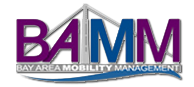 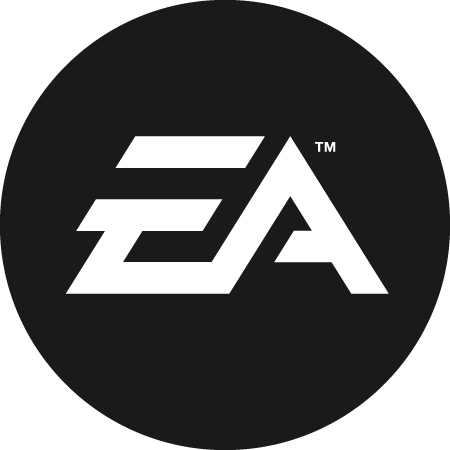 [Speaker Notes: We have a team that spans the globe to deliver our titles to everyone around the world.]
GAMING’S BIGGEST BRANDS
Electronic Arts
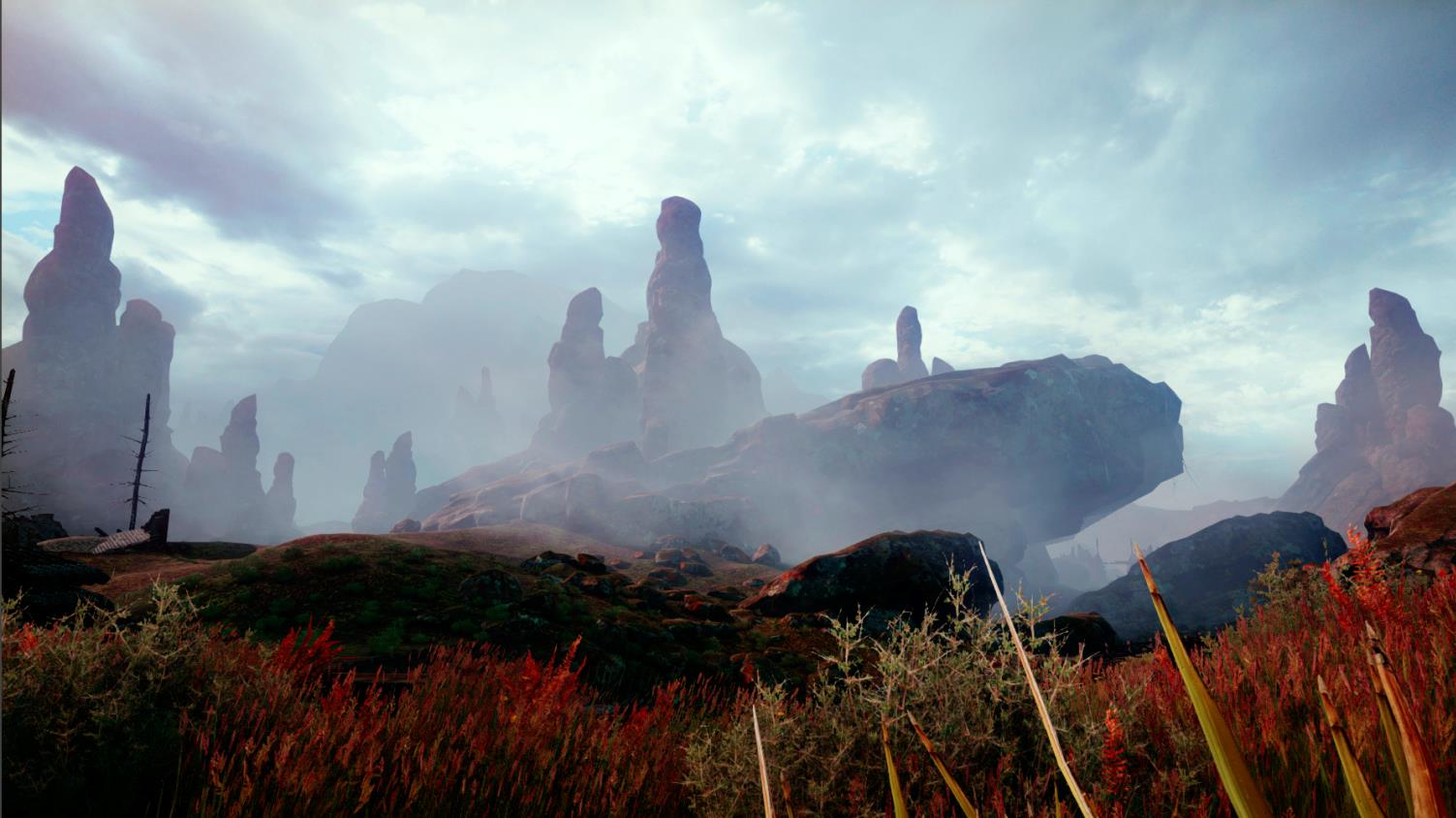 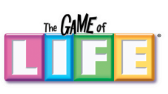 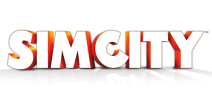 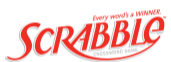 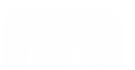 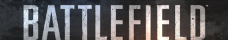 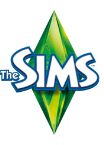 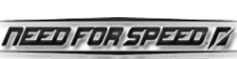 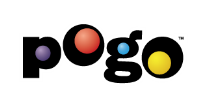 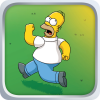 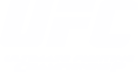 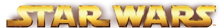 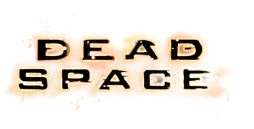 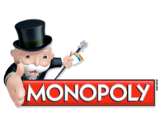 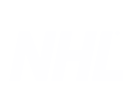 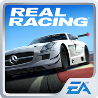 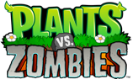 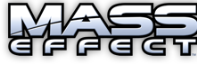 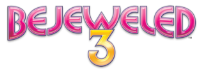 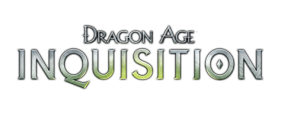 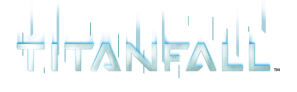 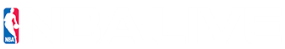 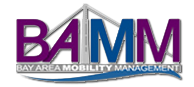 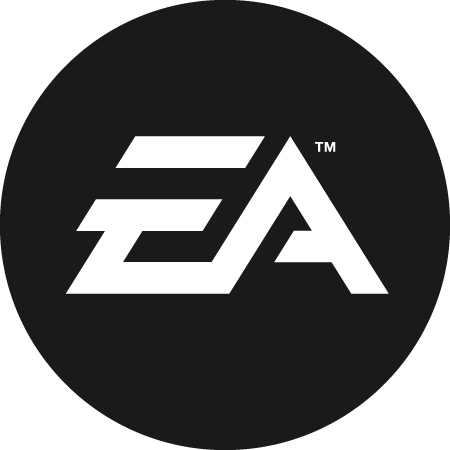 9
[Speaker Notes: Take a look at just some of the IP we develop. These are brands that others in the business would look at with envy – we have a wide bench of great brands and continue to develop more.]
What Keeps EA Up at Night?Issue #1:  Noise
Seek out feedback through 1:1 discussions with employees to understand area of improvement
Develop creative solutions & increase support & benefits
Set expectations upon relo initiation
Listen to business partners to understand needs & issues
Prioritize employee experience by reviewing policies & processes
Continuous process improvements & partnering with vendors
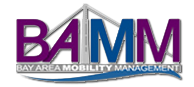 What Keeps EA Up at Night?Issue #2:  Being viewed as a Support vs. Strategic Function
More face time with key business leaders to understand business needs
Change the way we work with our HRBPs
Marketing accomplishments to partners
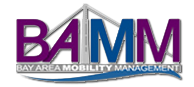 Intuitive Surgical
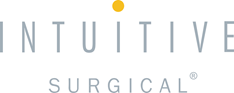 https://www.youtube.com/watch?v=0XdC1HUp-rU
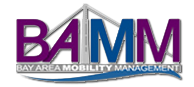 What keeps me up at night?
Talent Acquisition
Customized relocations (U.S. Domestic)
Every case is a one-off (International)
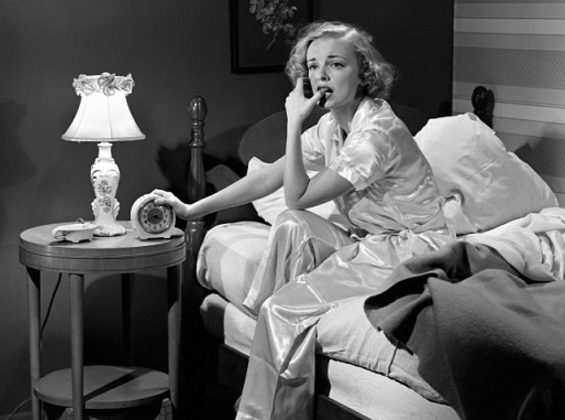 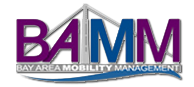 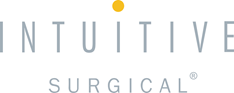 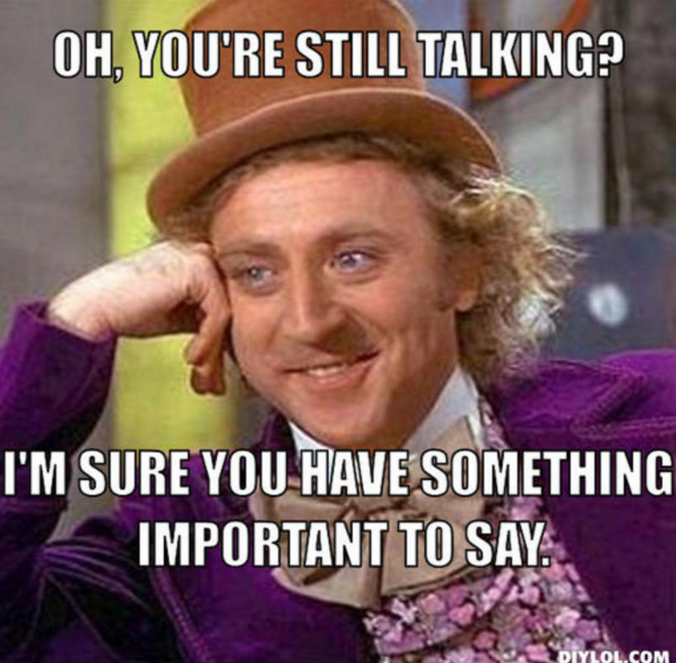 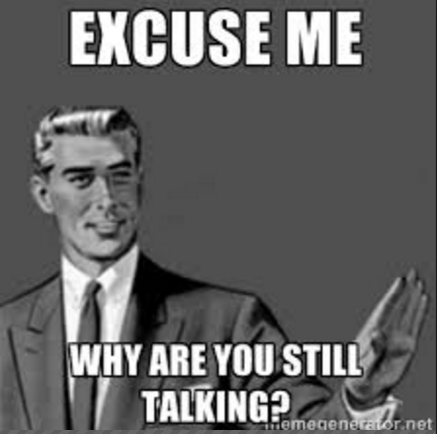 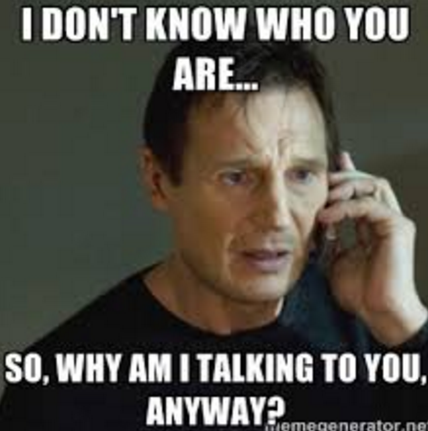 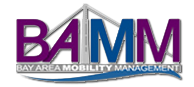 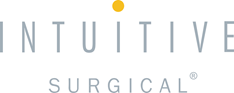 What keeps me up at night? Continued…
Trailing Liabilities / Taxation on Equity 
Managing expectations
System limitations / Manual calculations
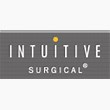 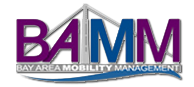 Keeping Me Awake!
Lack of Engagement 
Just how do you interact with various stakeholders?
Business Partner
Manager
Recruiter
Employee
Consultation
Building Trust
Keeping Stakeholders engaged!
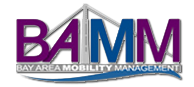 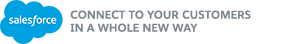 “Up at Night” Challenges Discussion
Break out into huddle groups of say 10 or so!
Room Assistants or you choose a Speaker and Group Leader
Provide Pen & Paper to Speaker to take notes
Group “huddles” together to do a speed session discussion
Huddle for 15 minutes discussing challenge
Then Group Speaker to provide brief summary to session attendees
Panel Huddle quickly, choose best solution discussion! Awards presented!
Challenges:
Noise
Being viewed as a Support vs. Strategic Function
Talent Acquisition
Customized relocations (U.S. Domestic)
Every case is a one-off (International)
Trailing Liabilities / Taxation on Equity 
Managing expectations
System limitations / Manual calculations
Lack of Engagement
Thank you for letting us help you sleep tonight!
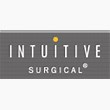 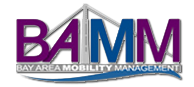 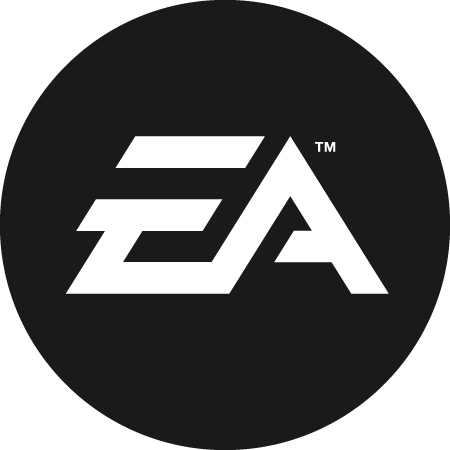